Título título
Subtítulo
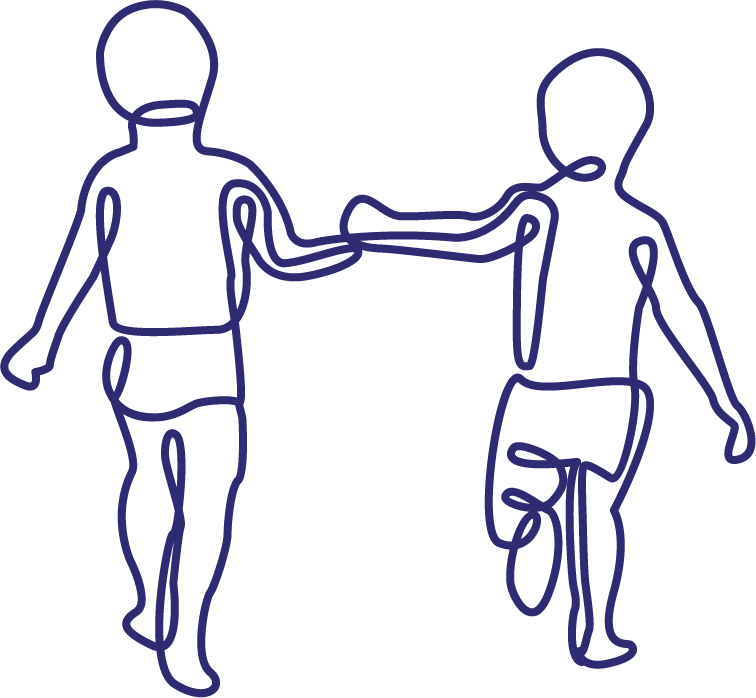 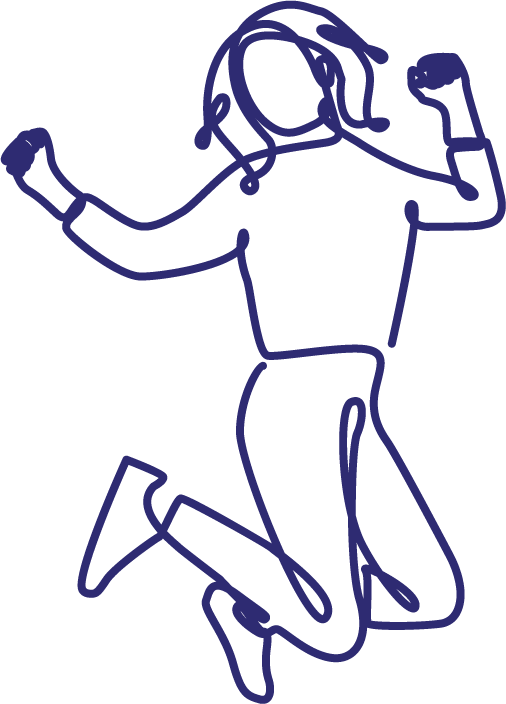 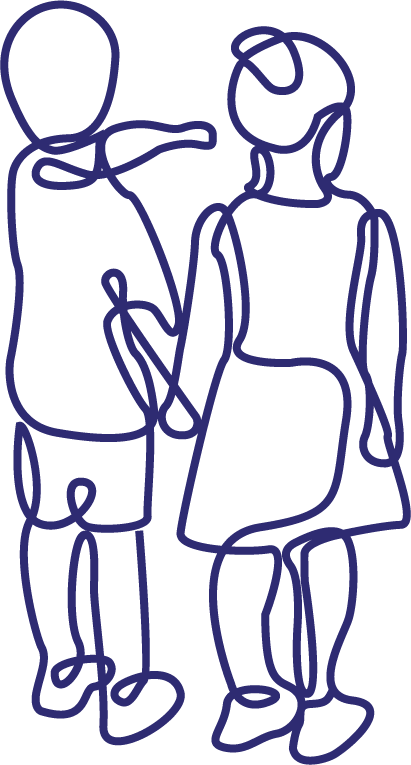 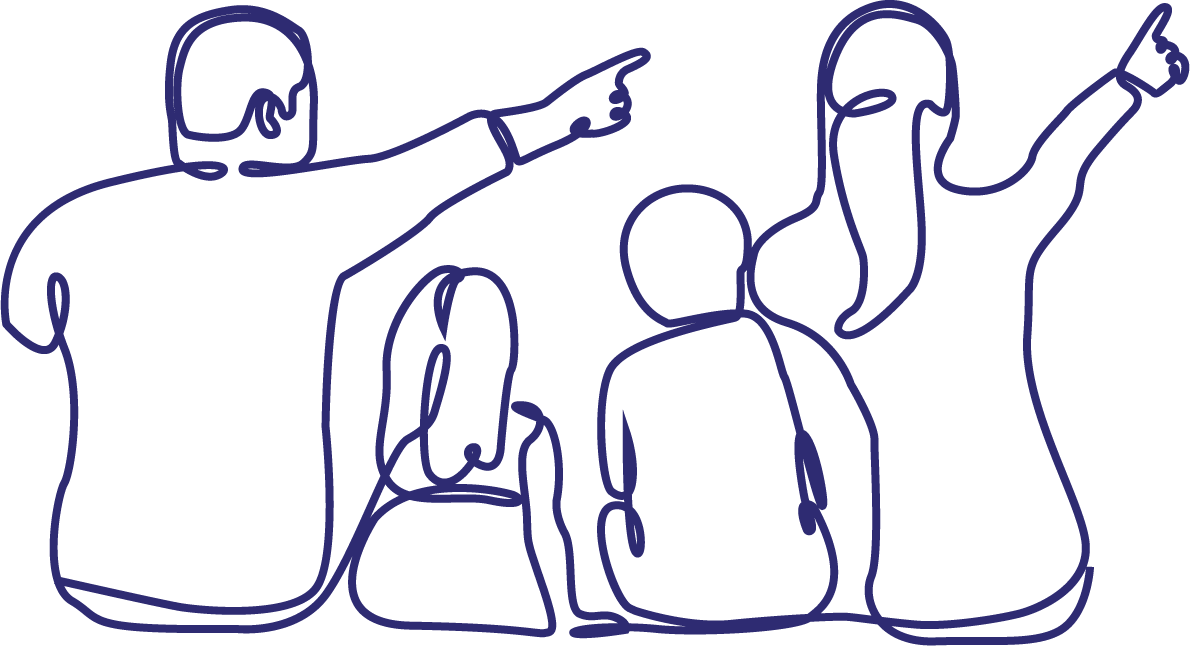 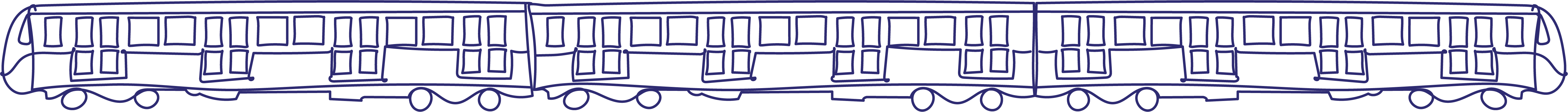 Iconos sueltos
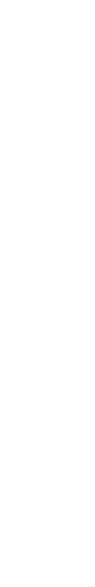 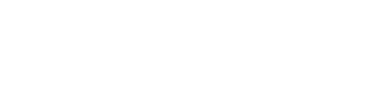 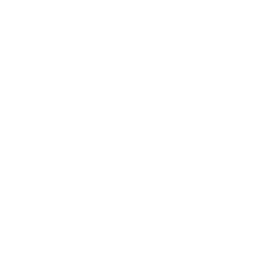 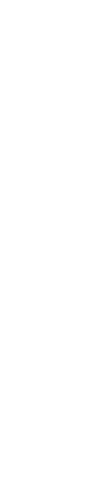 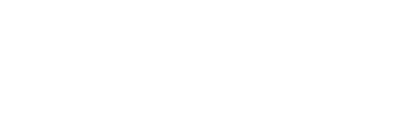 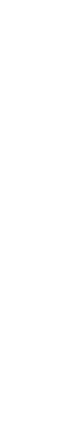 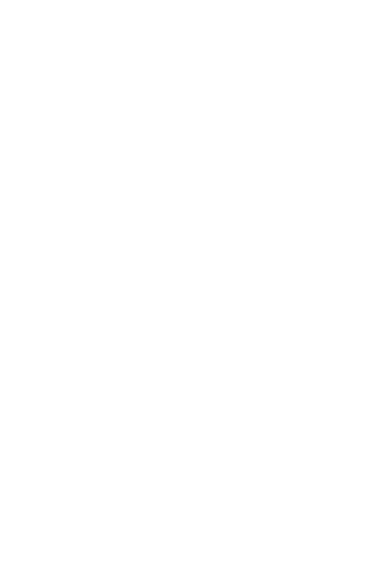 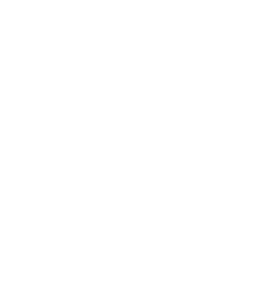 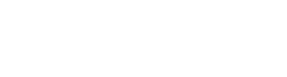 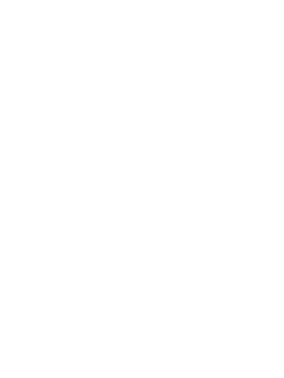 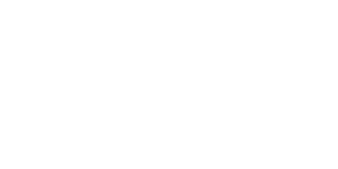 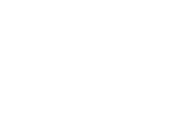 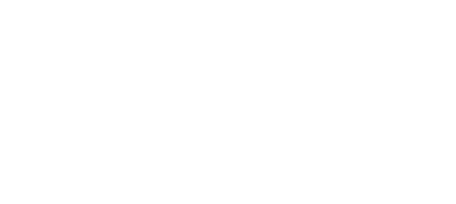 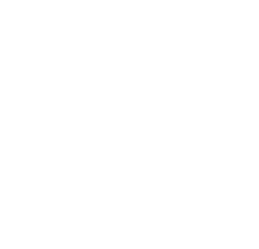 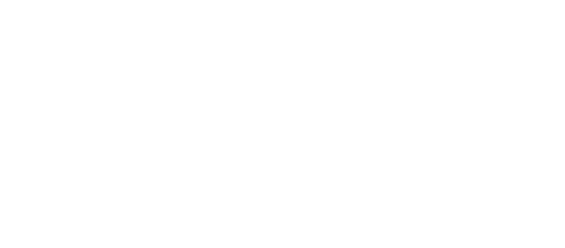 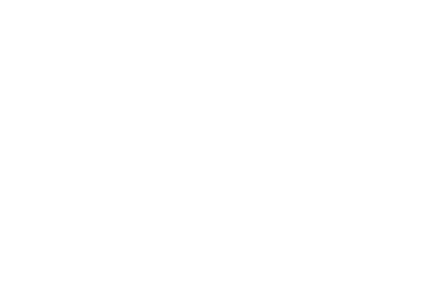 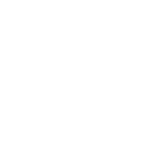 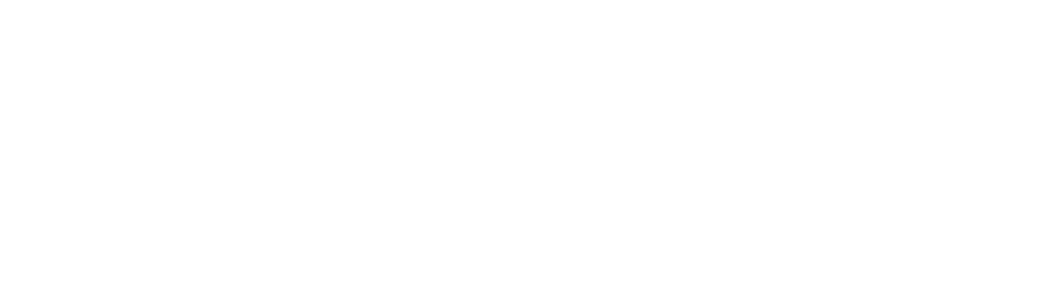 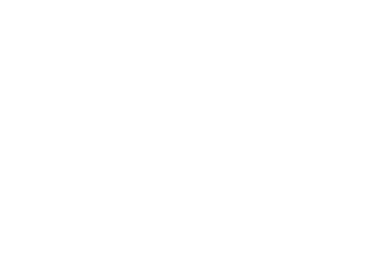 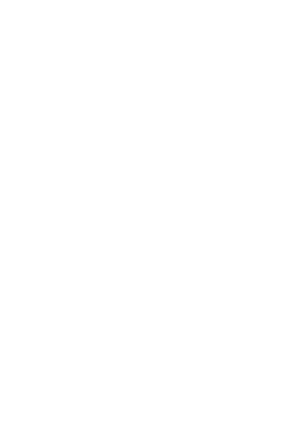 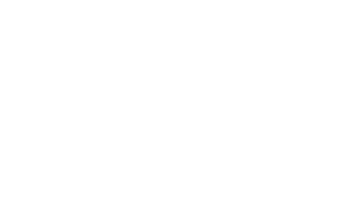 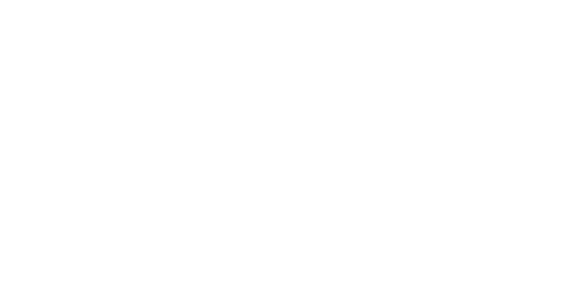 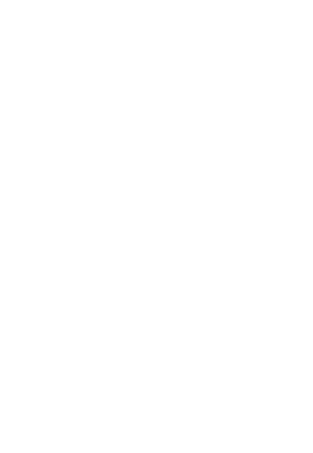 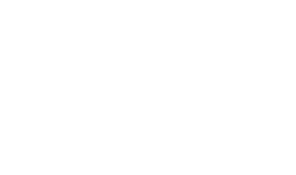 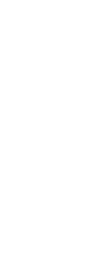 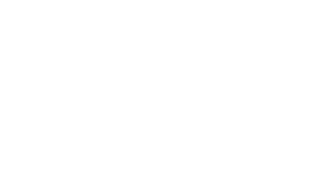 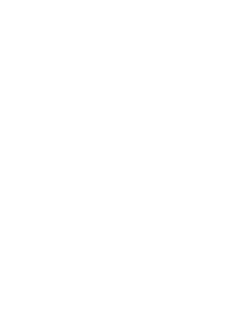 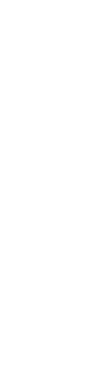 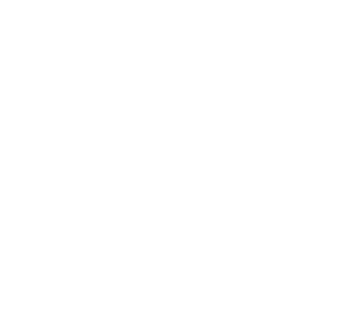 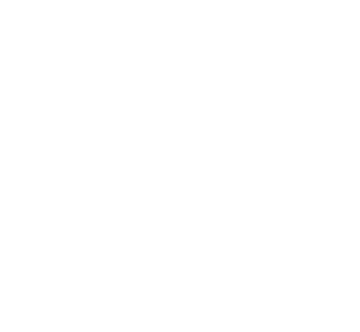 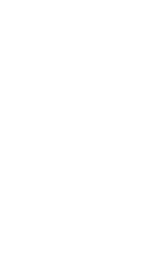 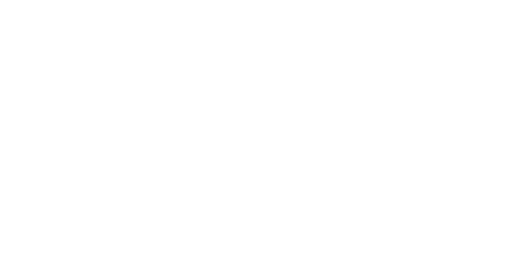 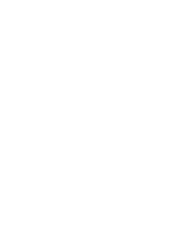 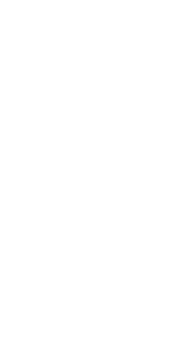 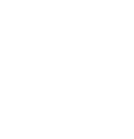 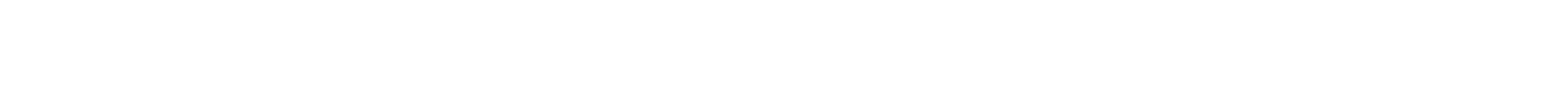 Iconos sueltos
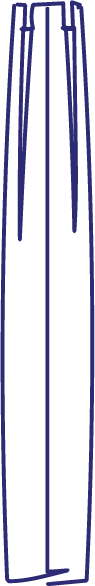 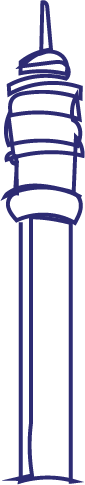 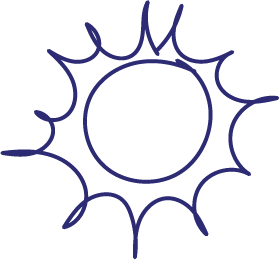 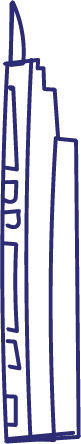 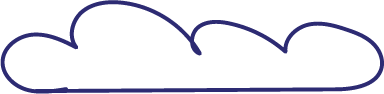 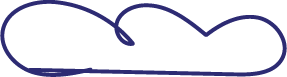 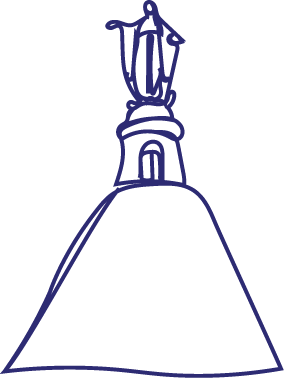 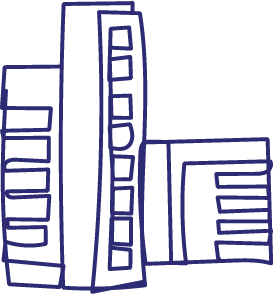 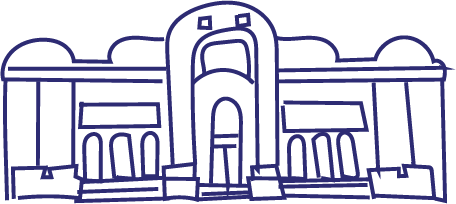 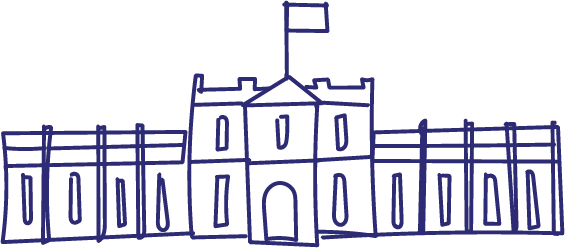 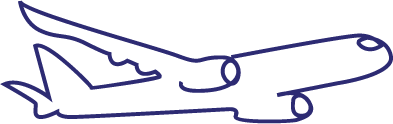 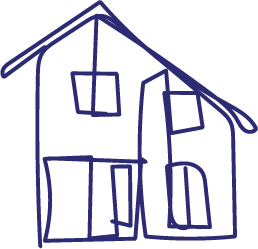 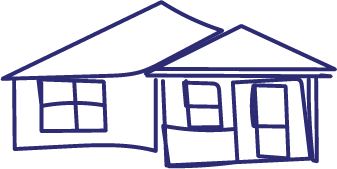 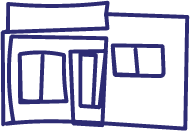 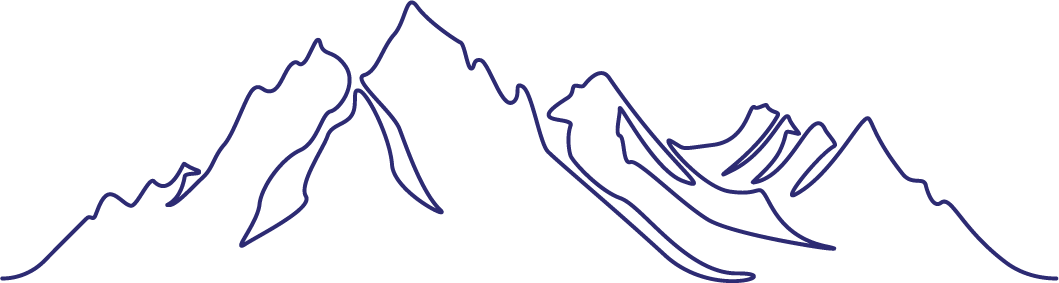 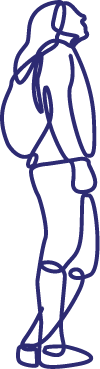 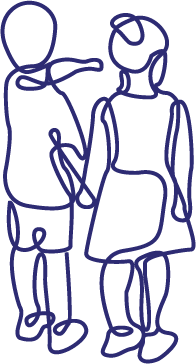 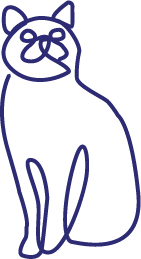 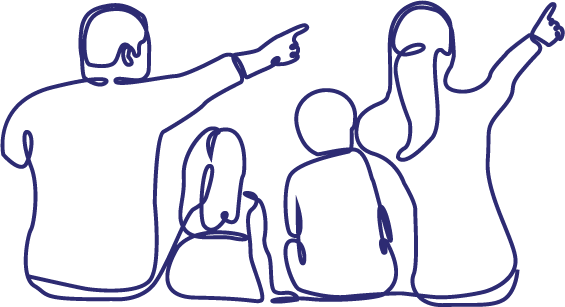 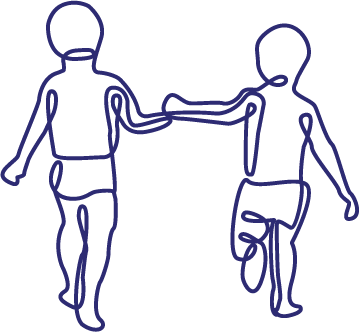 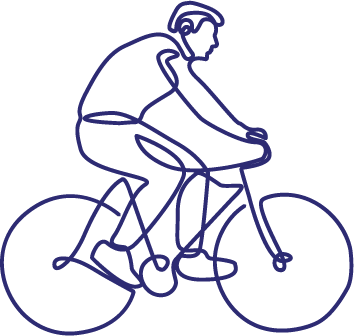 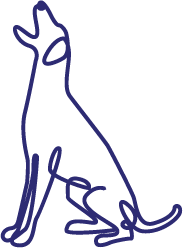 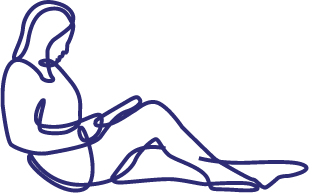 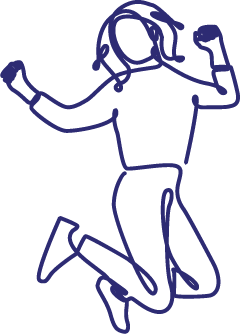 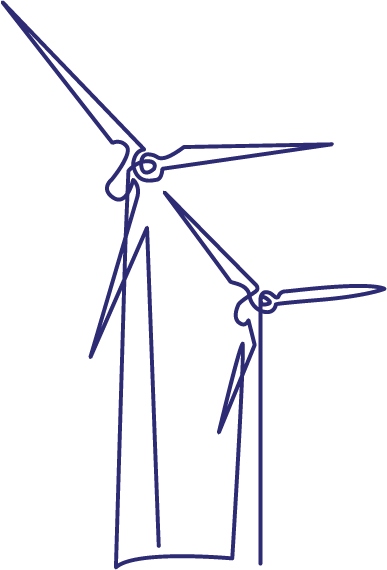 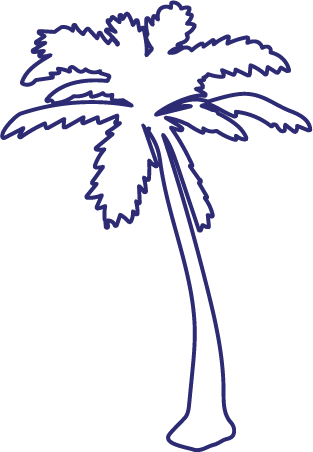 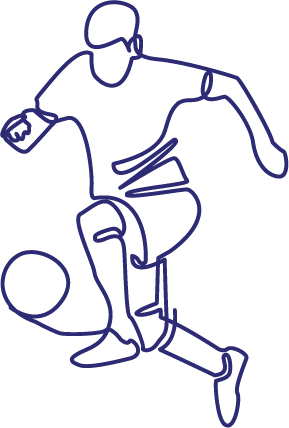 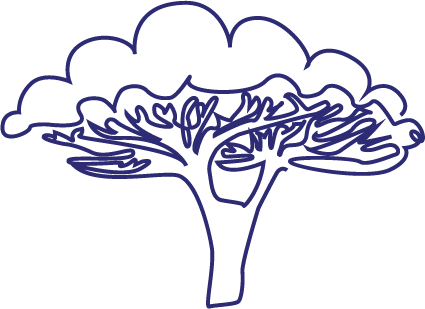 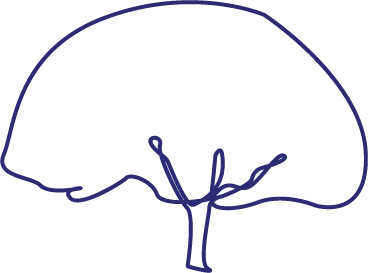 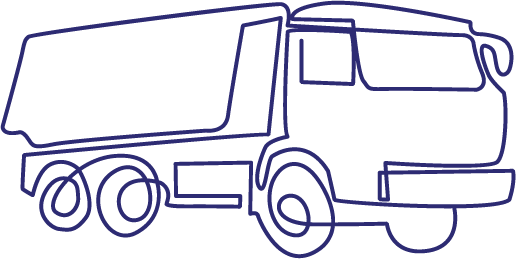 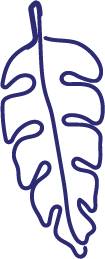 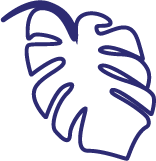 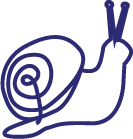 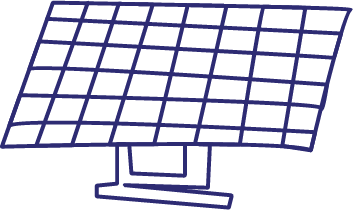 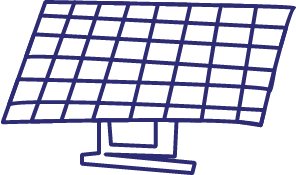 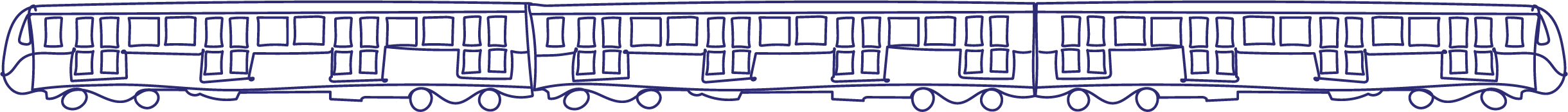 Iconos sueltos
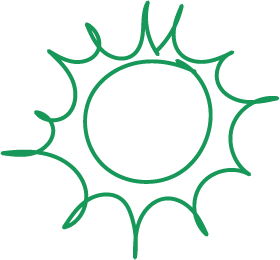 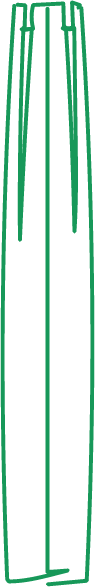 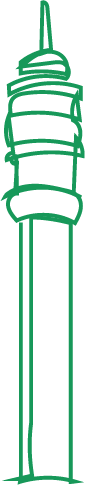 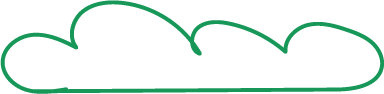 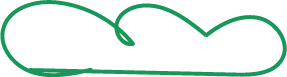 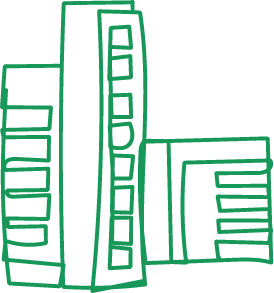 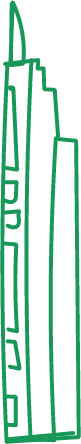 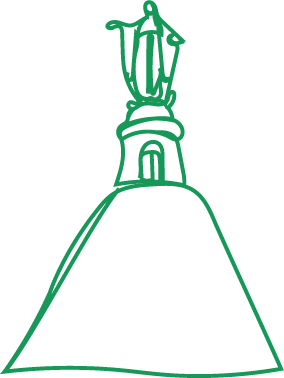 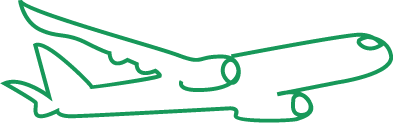 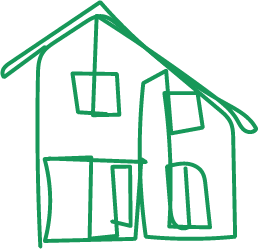 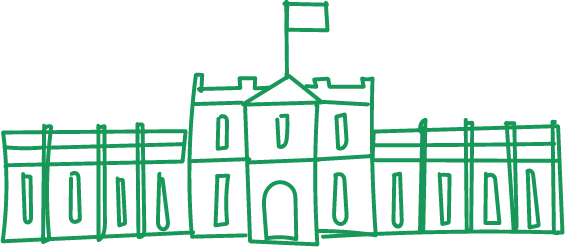 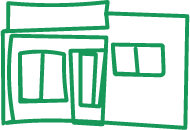 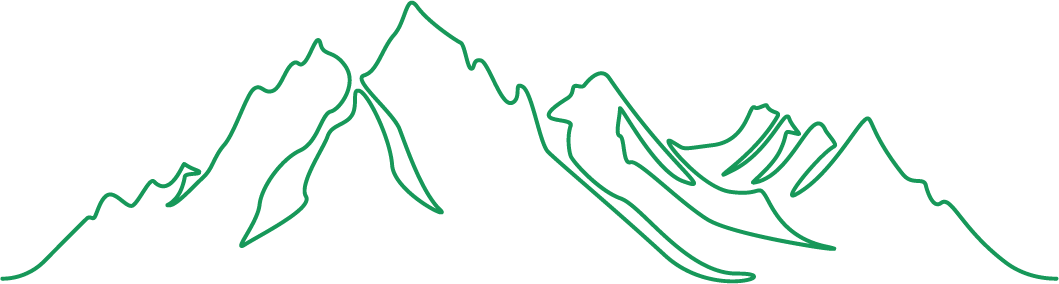 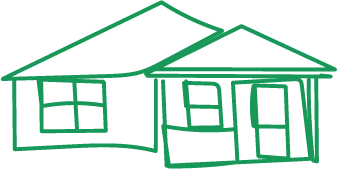 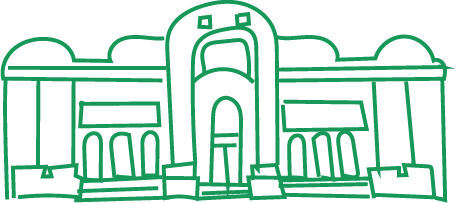 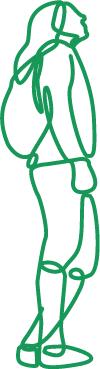 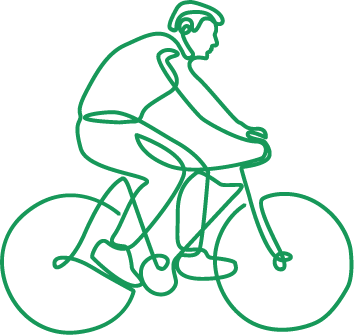 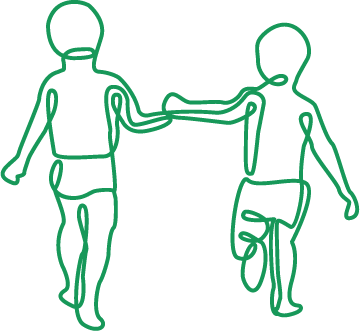 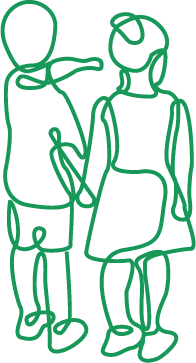 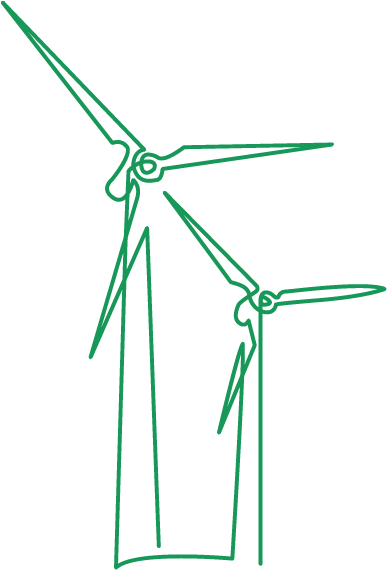 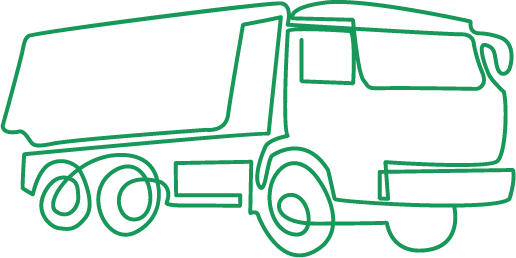 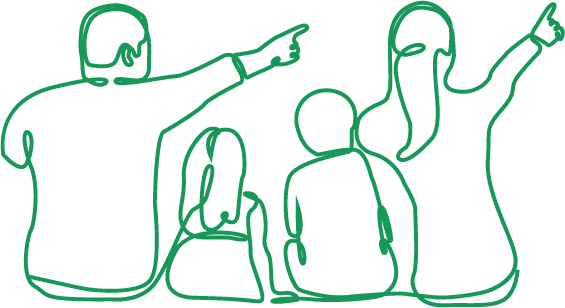 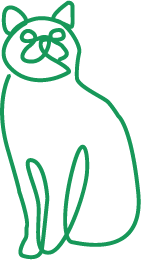 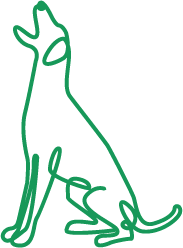 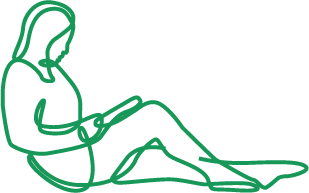 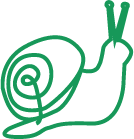 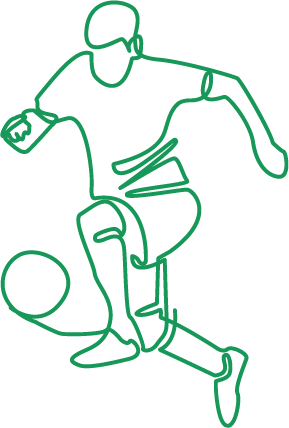 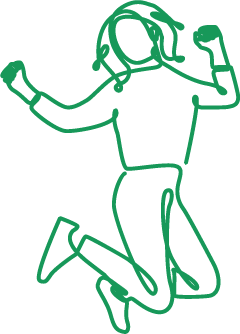 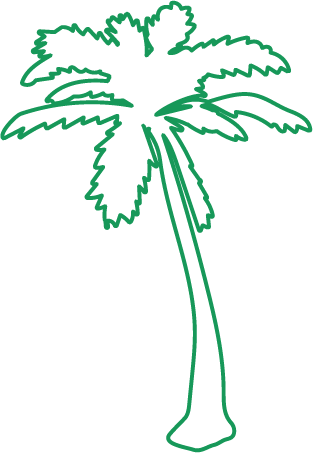 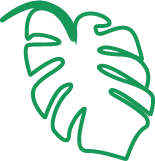 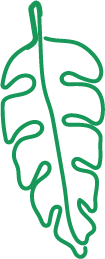 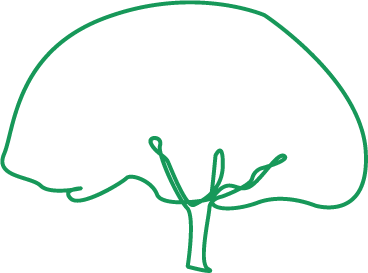 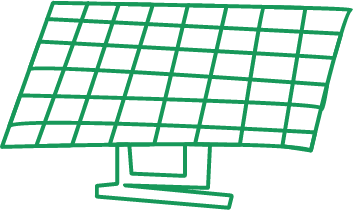 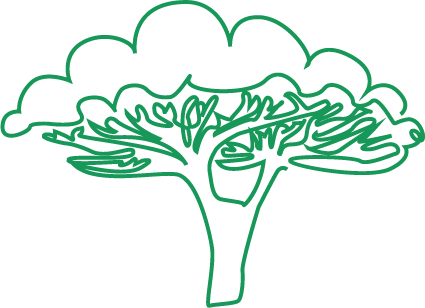 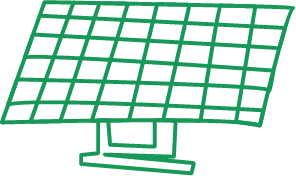 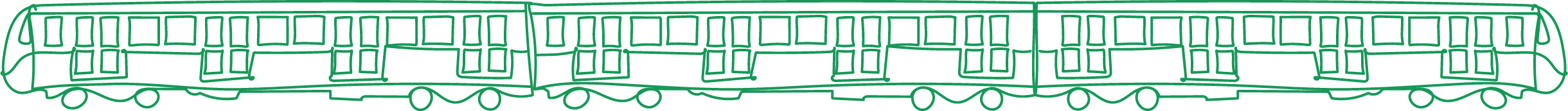 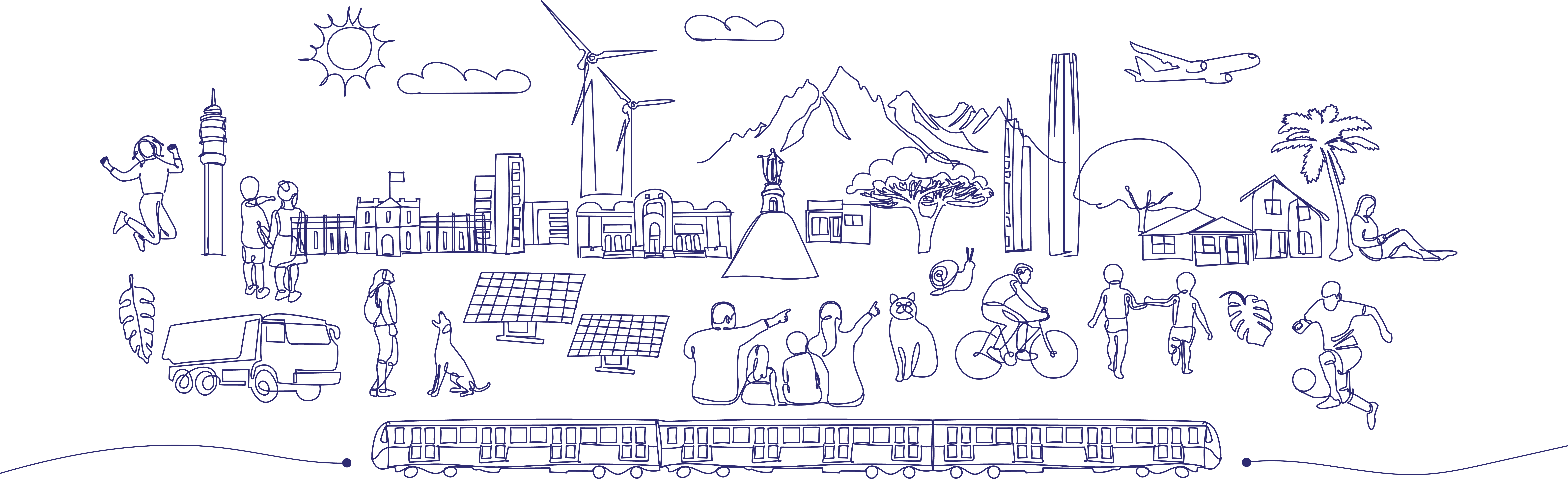 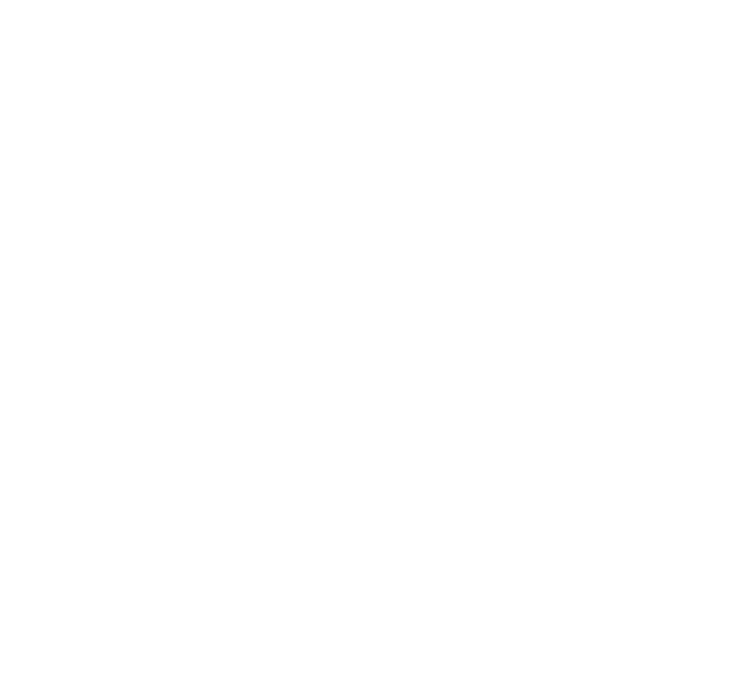 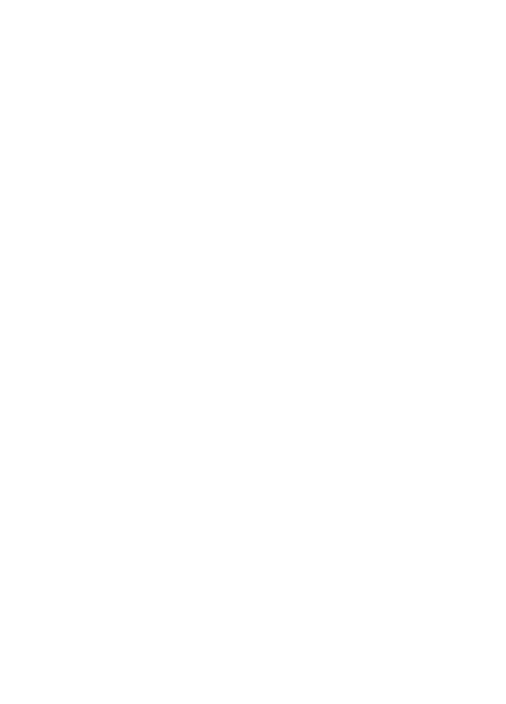 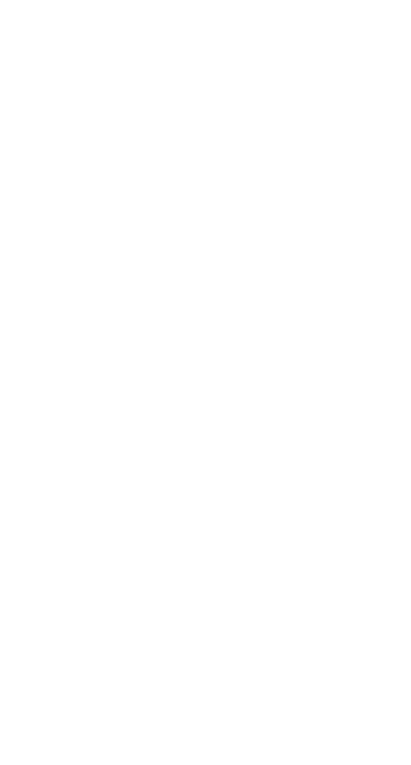 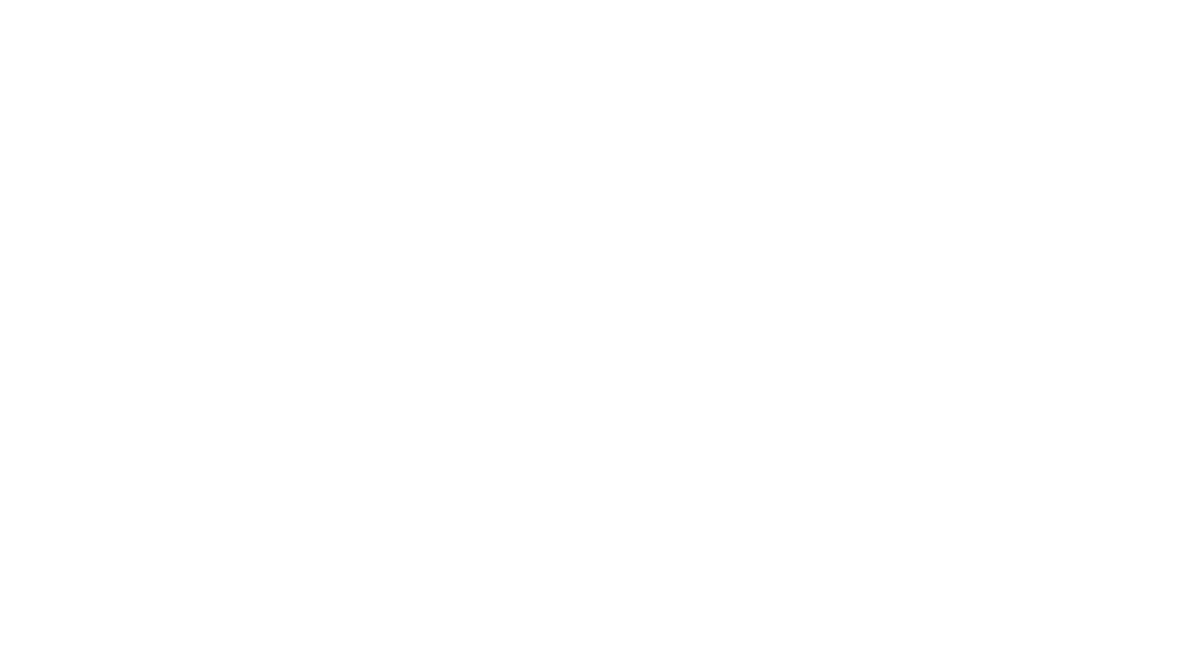 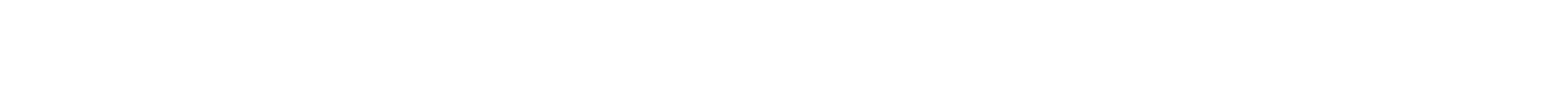 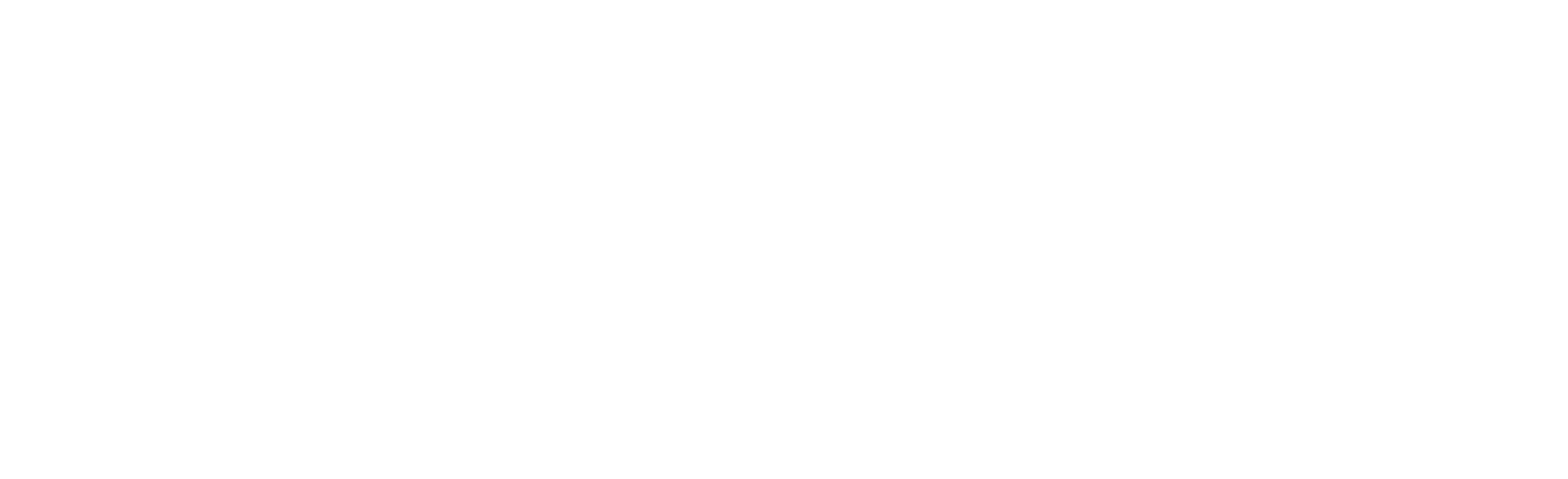